閱讀國際-戰爭與和平                               資訊科技接軌未來
焦吧哖事件
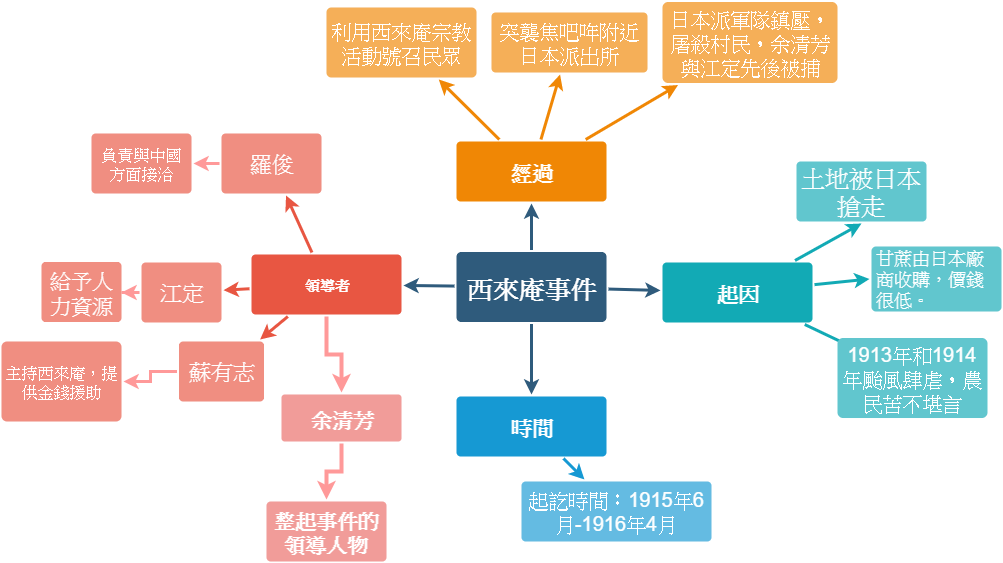 日治時代的焦吧哖就是現在台南市的南化、楠西、玉井、左鎮一帶
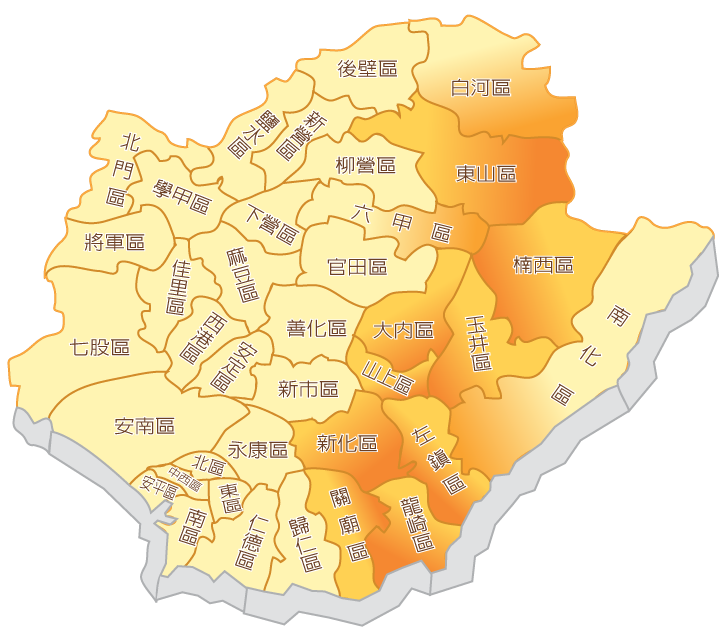 [Speaker Notes: 簡報可讓觀眾獲得的好處：如果成人學習者了解課程主題的學習方式和重要性，可提升他們的學習動機。
簡報者對於此主題的專業程度：概述您在這個領域獲得的認證，或說明為何參與者必須聽信於您。]
焦吧哖事件的前因：
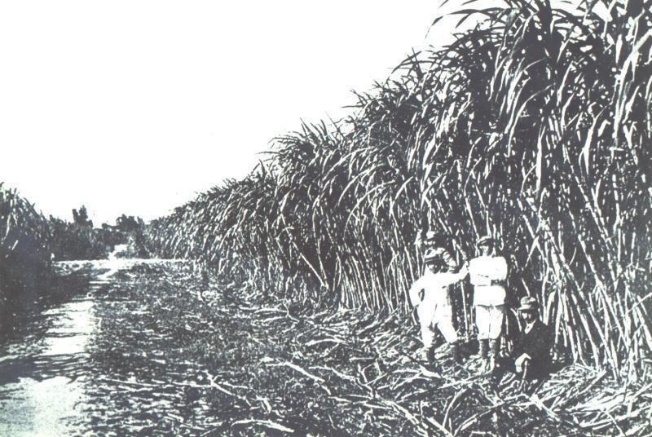 土地被日本人徵收
人民種的甘蔗全部都給日本人收走，收購價格高低由日本人決定。
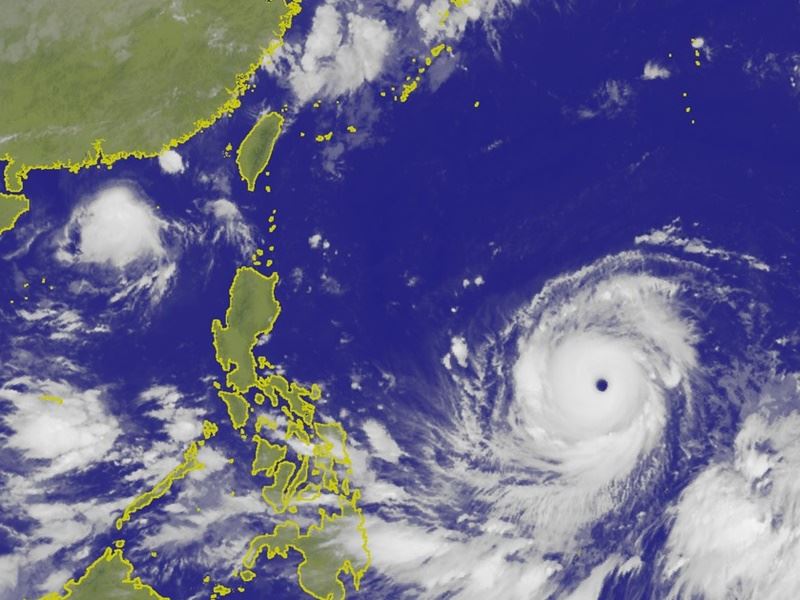 1913年與1914年兩次颱風肆虐，甘蔗田都毀壞了，蔗農賺不到錢，米又很貴，生計受到影響。
基於上述，反抗勢力逐漸崛起。
[Speaker Notes: 課程描述應該要簡潔。]
主要人物
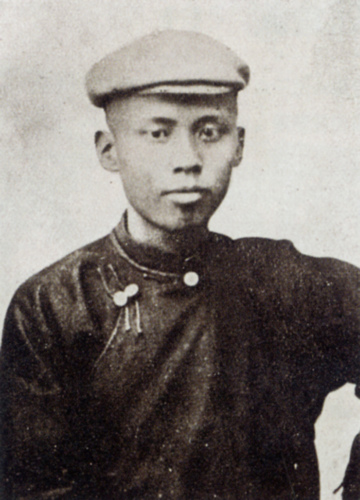 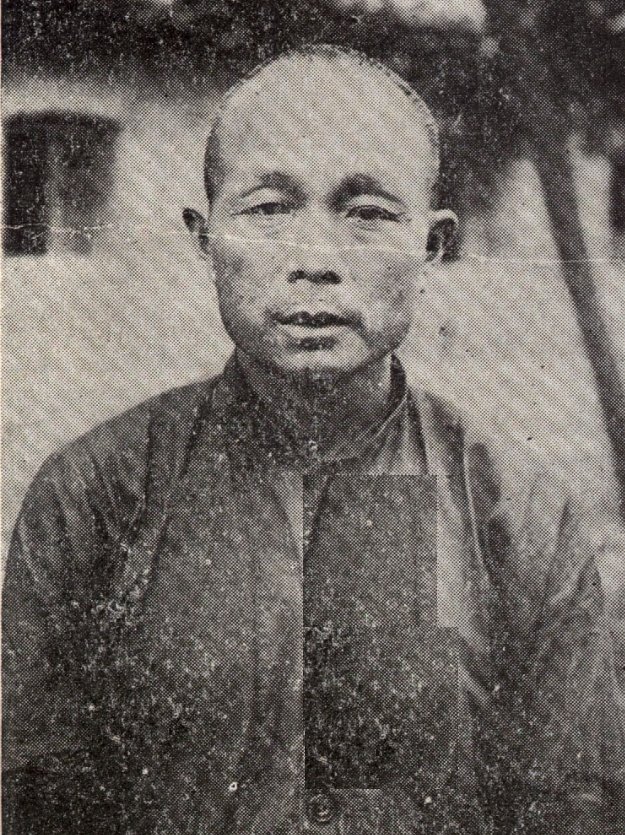 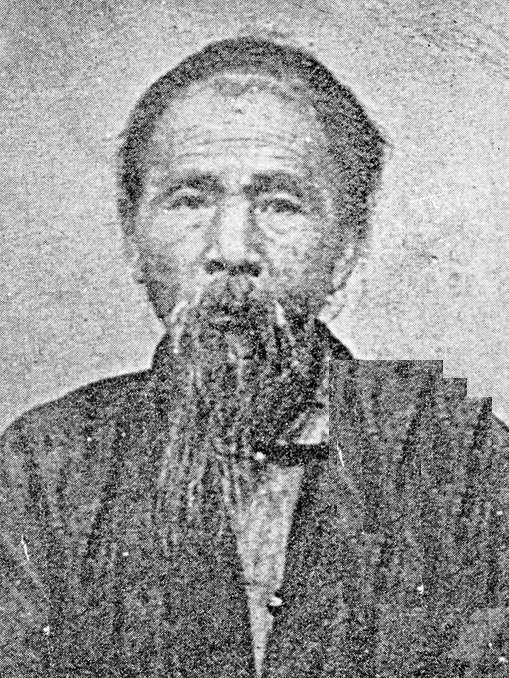 余清芳
江定
羅俊
[Speaker Notes: 目標範例
完成本課程後，您就能了解如何：
將檔案儲存至小組網頁伺服器。
將檔案移至小組網頁伺服器上的其他位置。
共用小組網頁伺服器上的檔案。]
故事開始
余清芳曾擔任台南巡查捕，但看不慣日本欺壓臺灣人，因此加入宗教秘密組織，而認識
蘇有志。
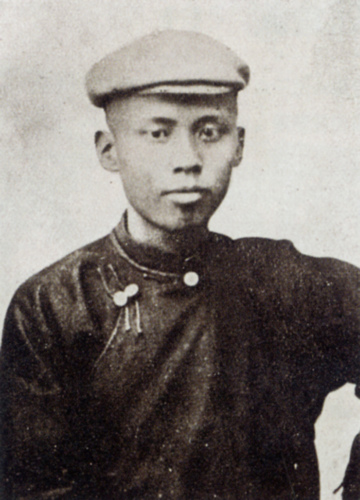 蘇有志在台南市經營一間廟宇，名稱西來庵，並找余清芳一起主持，悄悄籌畫抗日行動。
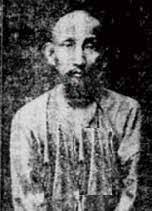 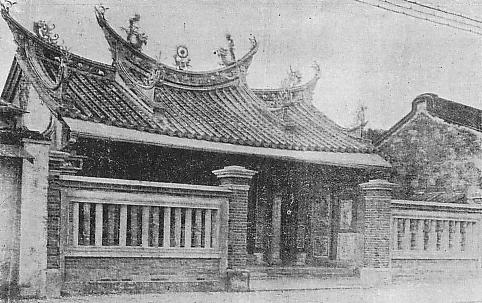 西來庵
工作分配
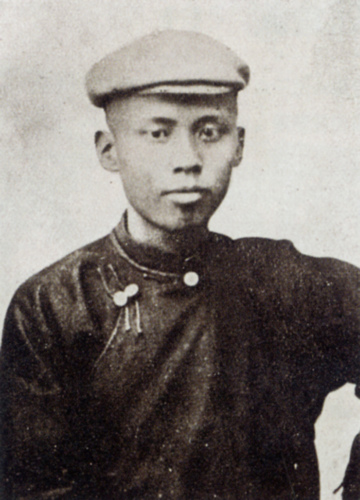 靠宗教力量找信徒加入
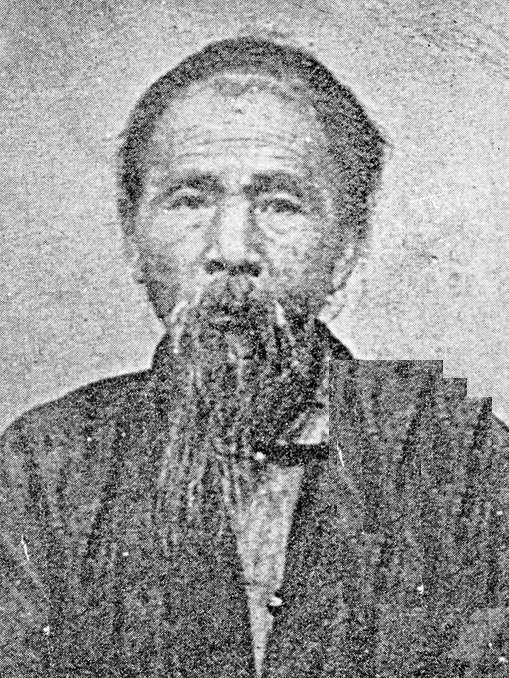 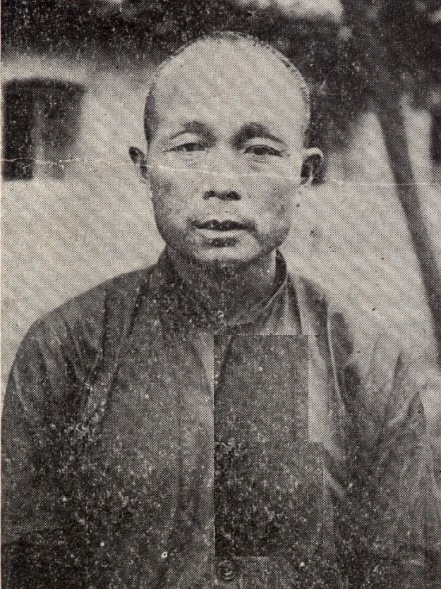 負責與中國抗日份子連絡
提供武力團體
如何號召
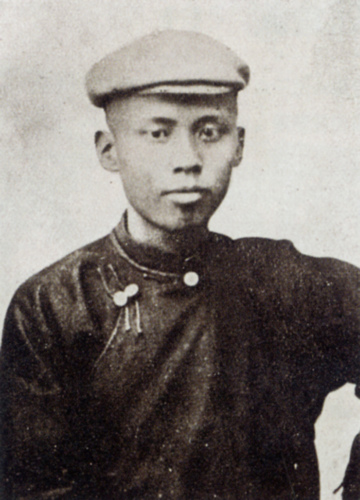 余說：「西元1915年農曆7月，會連續下黑雨7天，會有大災難，若要避難請買……」
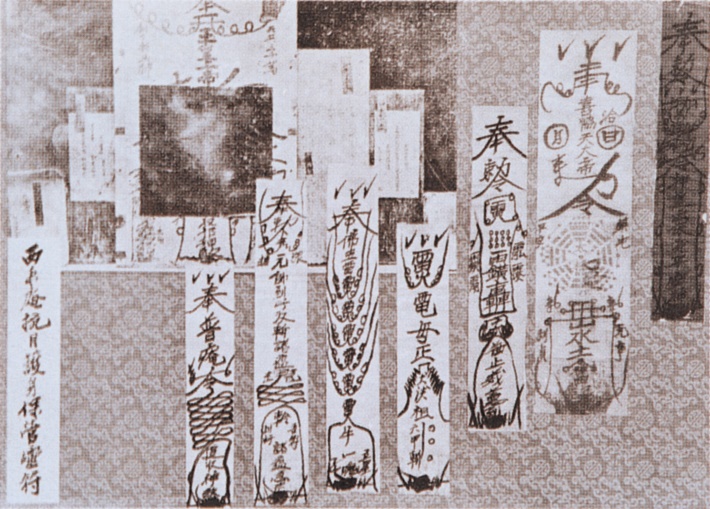 避彈神符
因此號召了1200名義軍
故事經過
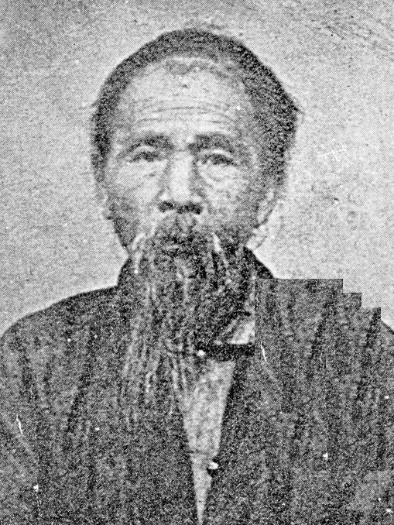 逃離西來庵，去找江定。
兄弟，我躲在這，來找我吧！
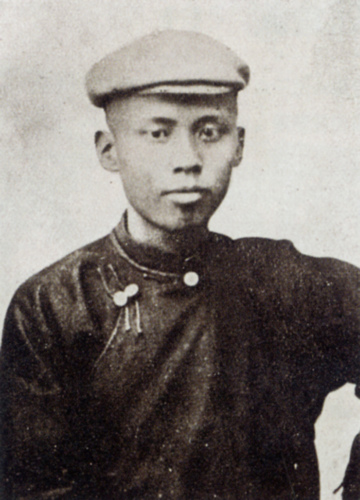 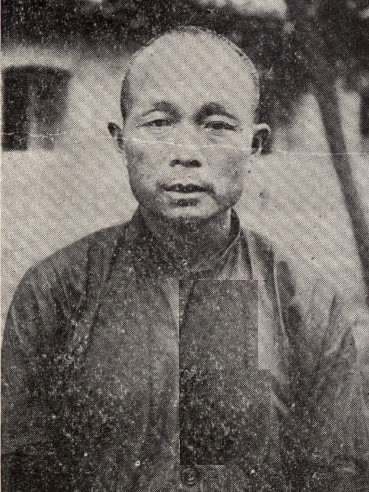 羅俊及蘇有志被日警抓到，抗日消息走露。
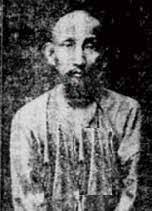 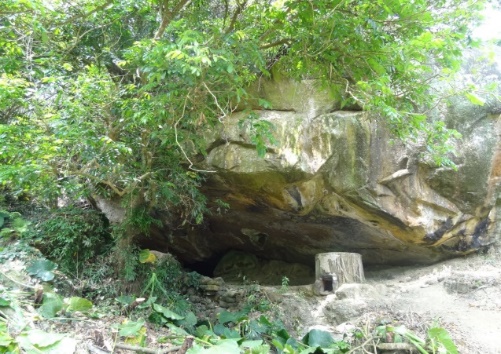 故事經過
西元1915年7月1日建立_______________
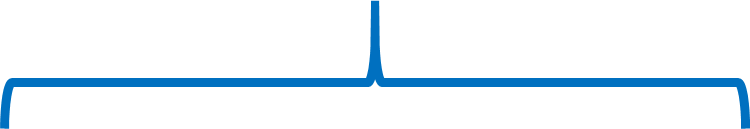 我是大元帥
我是副元帥
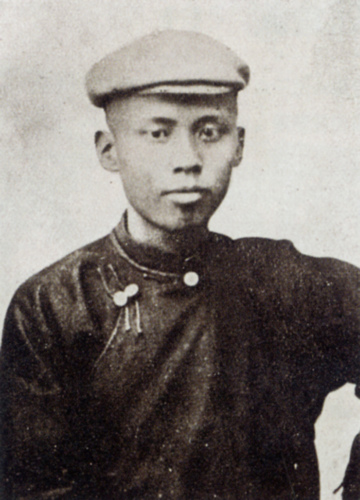 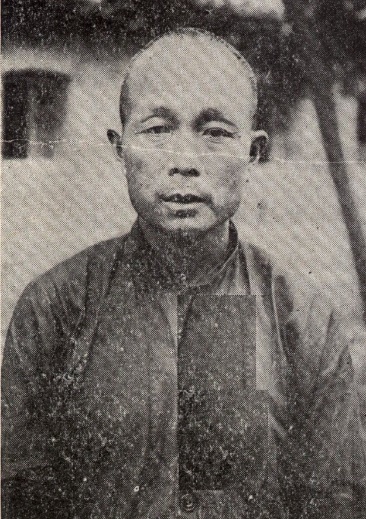 一起幹掉日本吧！
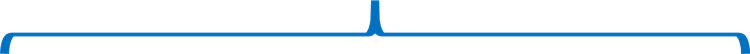 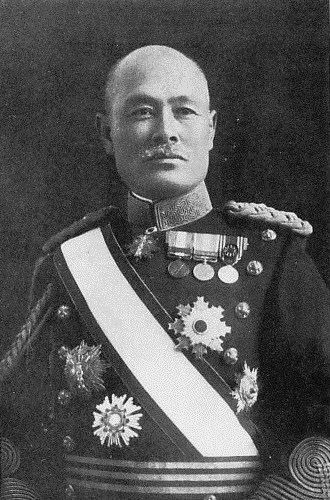 我當時台灣的總督：安東貞美。下令開始抓人啦！
故事經過：突襲日警派出所
殺害日本警察、警察家眷以及漢人巡查補
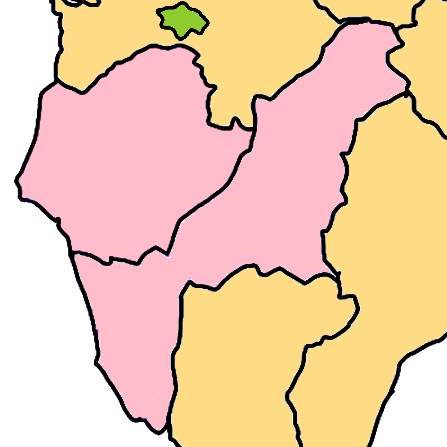 河表湖分駐所
蚊仔只分駐所
南庄派出所
小林派出所
焦吧哖支廳
阿里關派出所
芒仔芒派出所
甲仙埔支廳
大邱園派出所
十張犁派出所
日本從阿猴廳及台北廳派警察隊圍攻甲仙埔抗日軍，並焚燒甲仙埔全村作為報復。
崗仔林派出所
故事經過：突襲日本派出所
西元1915年8月2日突襲南庄派出所，並焚毀南庄派出所
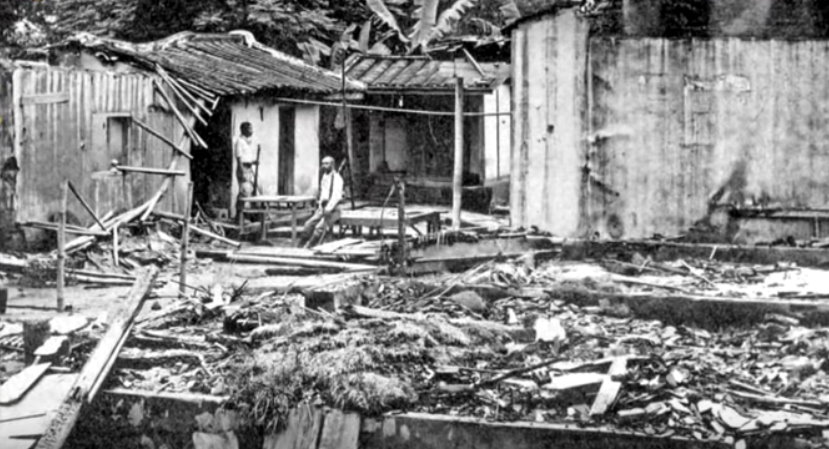 故事經過：突襲日本派出所
南庄派出所，包括兩名漢人，共19人死亡
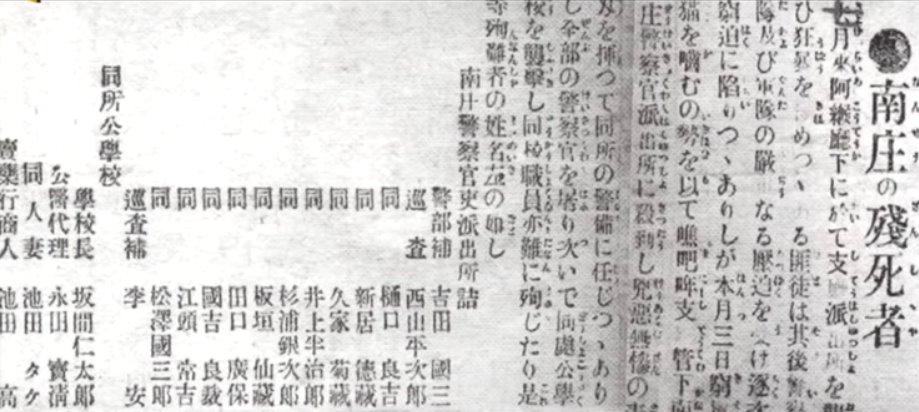 故事經過：日警請求日軍支援
抗日軍因南庄派出所的勝利，集結更多的義軍攻打焦吧哖支廳，日本從大目降(新化)調來一百多名警力支援，並請求日軍的支援。
日軍從六甲、新化及旗山派三支軍隊攻打抗日軍。
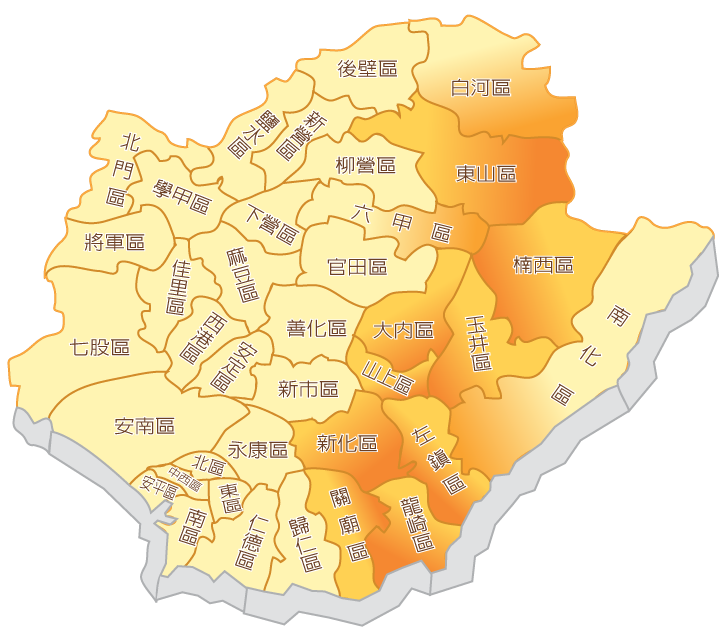 旗山
故事經過：日軍以暴制暴，開始屠殺百姓
西元1915年8月6日，日軍屠殺竹圍庄民，共251人死亡
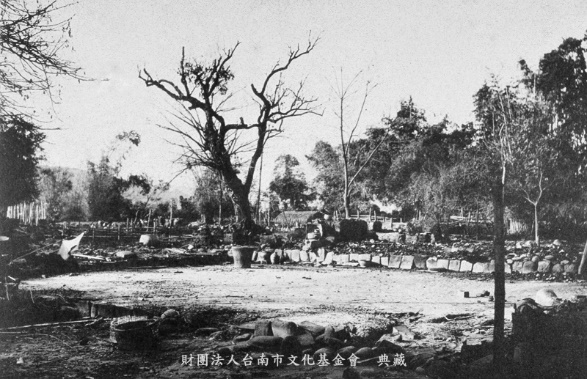 故事經過：義軍敗退，日軍持續屠殺
西元1915年8月6日至8月10日間，日軍在焦吧哖境內的村莊進行屠殺，經確認，死亡人數達2819人。
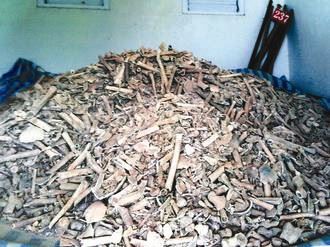 臺南市新化區挖出數千具枯骨，已證明為焦吧哖事件中被日軍屠殺的村民
故事結局：余清芳、江定先後被捕
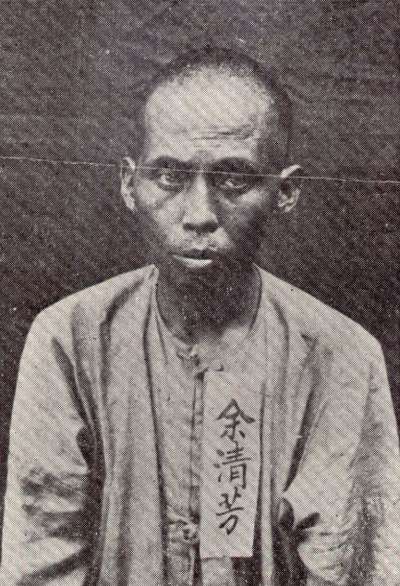 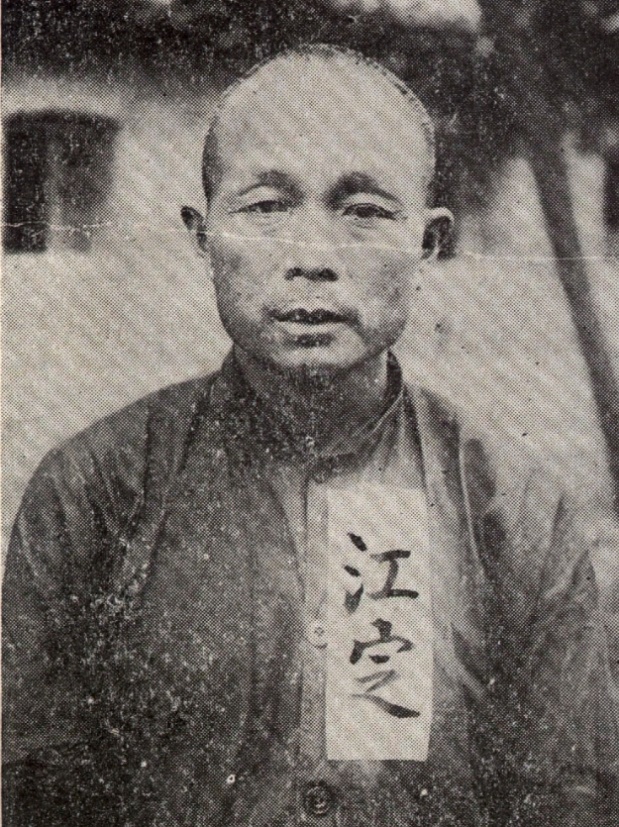 西元1915年8月19日，逃到曾文溪旁，日軍策動王萊庄的村民已邀請余清芳的手段，等於清芳鬆懈後，於8月22日將其綑綁送交日警。9月23日執行死刑。
西元1916年4月16日，日本假借招降的名義騙江定下山，並於5月18日將其逮捕，並於9月13日執行死刑。
因焦吧哖事件而被判死刑的人高達866人
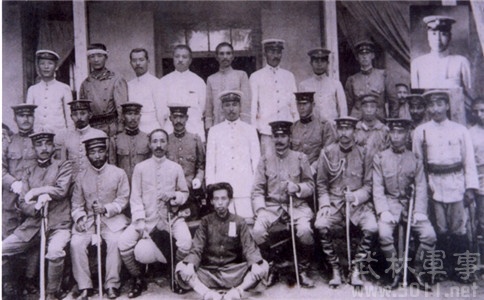 余清芳
我們從這些歷史事件學到些什麼？
焦吧哖事件，共866人被判死刑，日本國內譁然，最後安東貞美以日本天皇即位為由頒布特赦令，將剩餘的703名死囚改判無期徒刑。
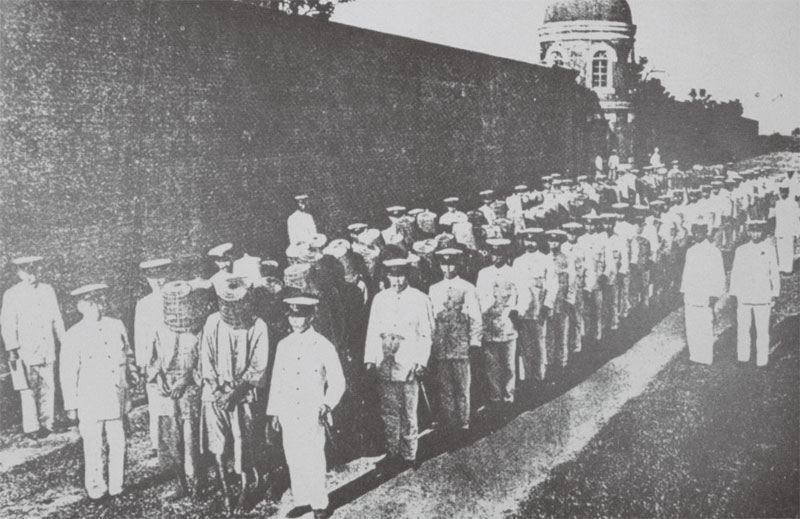 我們從這些歷史事件學到些什麼？